Plan de afaceri  ,,Meșter Faur’’S.R.L.
Director: Sadovnic Constantin
Adresa: mun. Chisinau, bd Decebal 72/2
Telefon: 022538064 
e-mail: mesterfaur@gmail.com
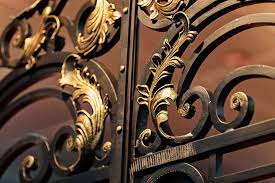 Scopul
Scopul intreprinderii este fabricarea și propunerea  unei diversități de confectii din metal, la pret accesibil, avînd la bază  originalitatea, operativitatea si calitatea construcțiilor metalice.
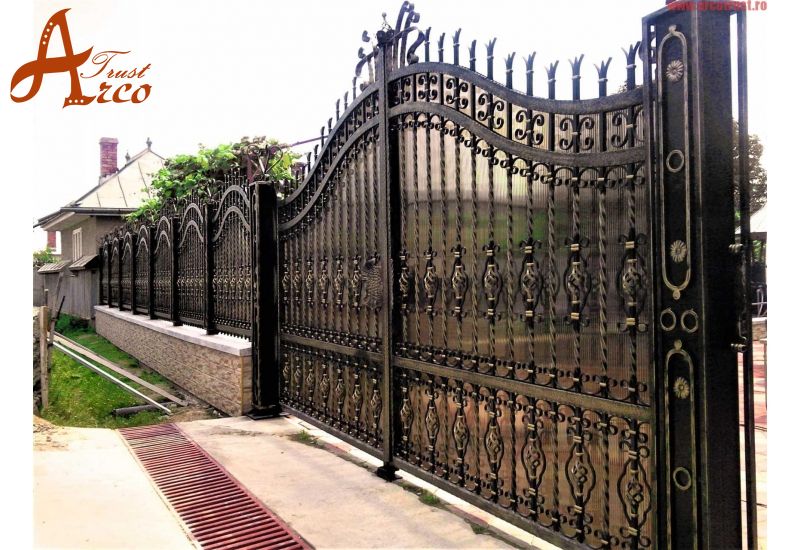 Obiectivele
Creșterea anuală a vânzărilor cu 20% în primii 3 ani;

Formarea unei relații de încredere cu clienții, astfel încât promovarea întreprinderii să se realizeze în primul rând prin recomandări;

Optimizarea permanenta acombinarii factorilor de producţie utilizaţi în vederea obţinerii celor mai bune rezultate economice cu costuri cât mai reduse 

Îmbunătățirea constantă a calității produsului și prestărilor de serviciilor;
Descrierea produsului
Omului îi este caracteristic să aprecieze frumosul şi să tindă să fie înconjurat de lucrări de artă. Confecţiile metalice pot fi de asemenea frumoase şi elegante. Porţi din metal, grilaje şi uşi, balustrade şi scări, pergole şi bănci, viziere din metal cu elemente de artă de forjare creează o atmosferă de prosperitate, securitate, frumuseţe şi eleganţă.

Pentru a-si realiza obiectivele firma isi propune sa produca urmatoarele tipuri de articole:
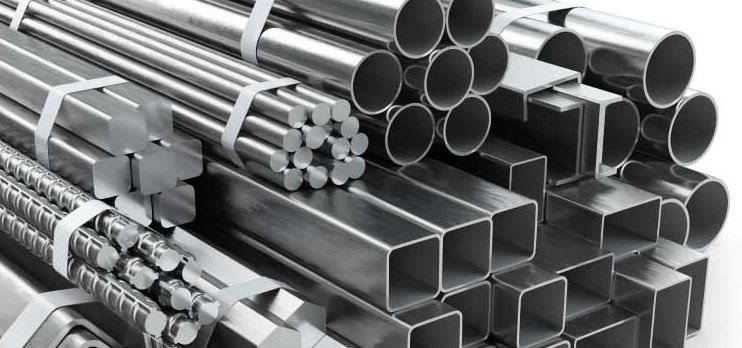 Descrierea produsului
Porti                         Garduri                                       Balustrade
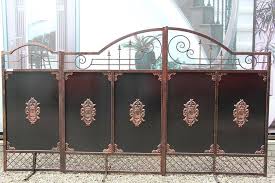 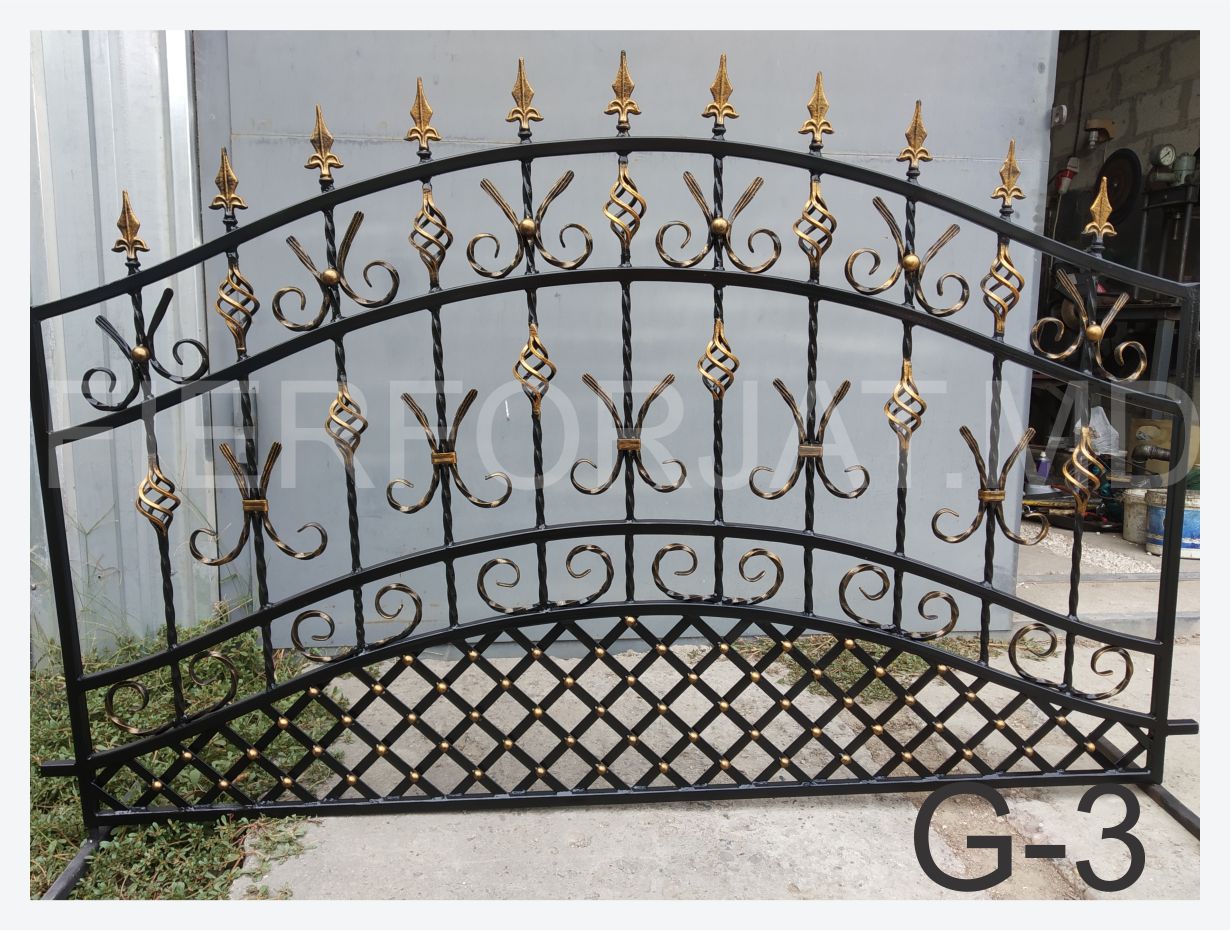 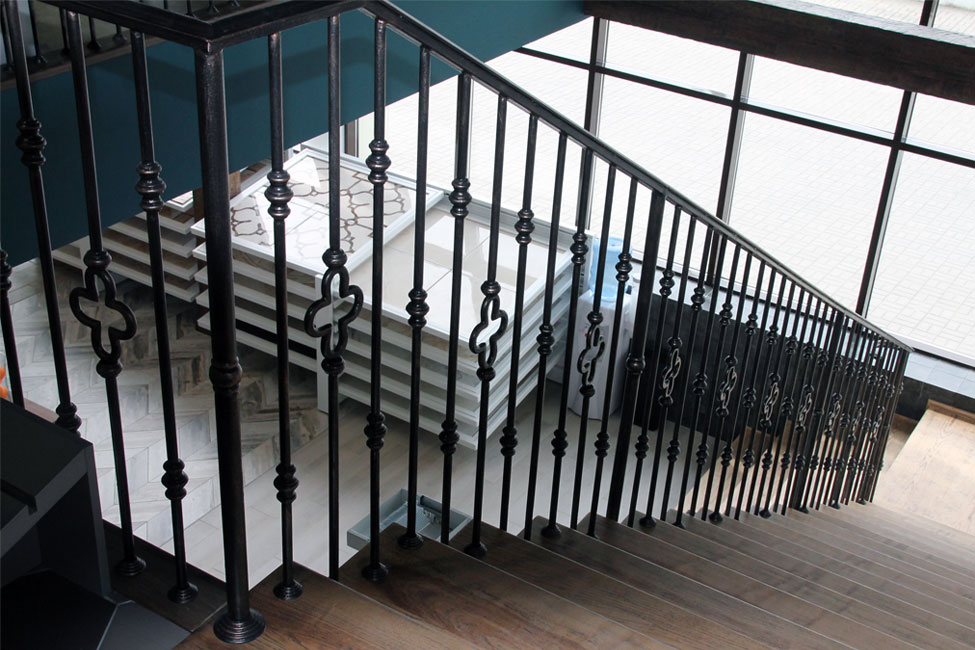 Descrierea produsului
Ferestre                                                                 Articole din metal
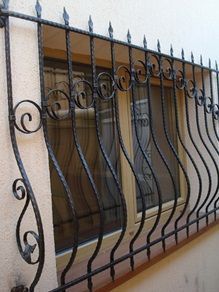 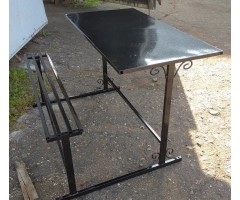 Cine sunt potentialii clienti?Clienții de baza vor fi locuitorii din mun. Chisinau si a subrubiilor cum ar fi:persoanele fizice care detin proprietati in mediul urban și rural;firme ce isi desfasoara activitatea in mediul rural si urban ;institutii publice ;alți doritori de a comanda produsele companiei noastre.
Analiza SWOT
Promovarea întreprinderii
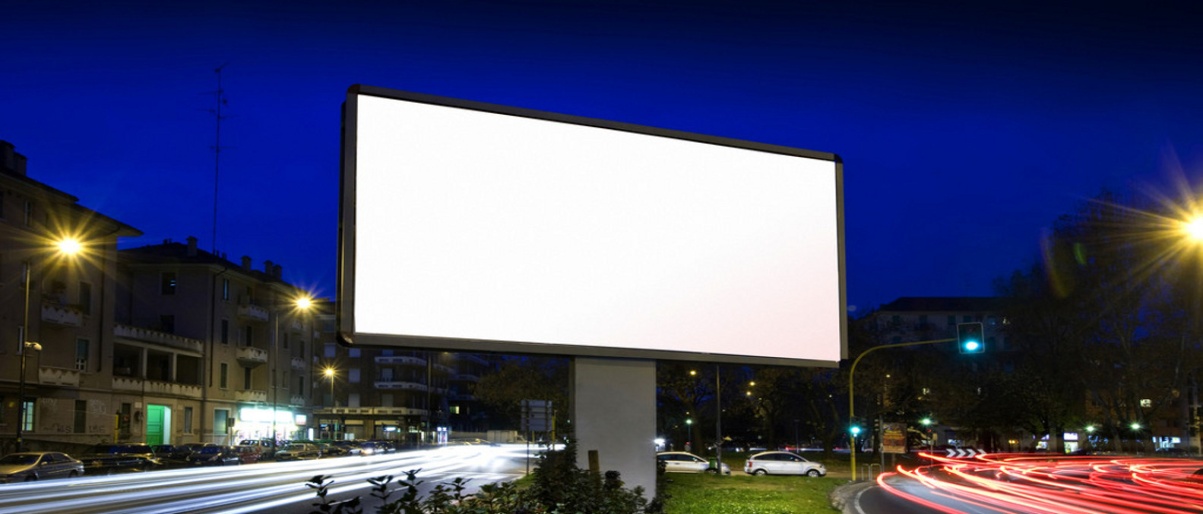 Foarte mulți oameni sunt informați
Toți oamenii au număr de contact
Informații detaliate despre întreprindere
Oformarea unui panou publicitar




Promovarea pe rețele de
socializare






 Crearea cărților de  vizită
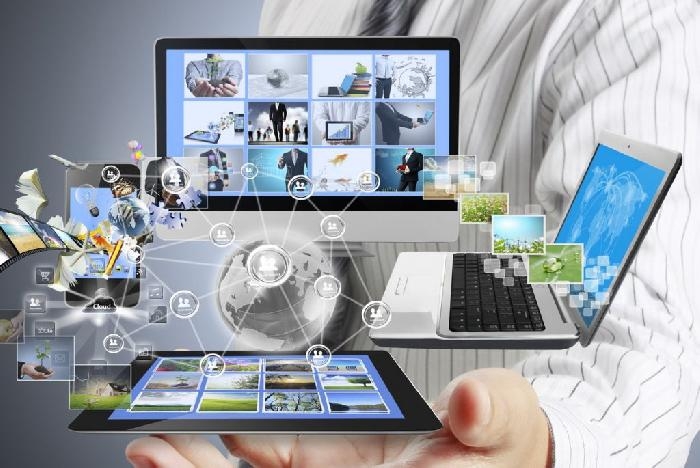 Reclama o va vedea  orce persoană  ce se foloseşte de reţelele de socializare.
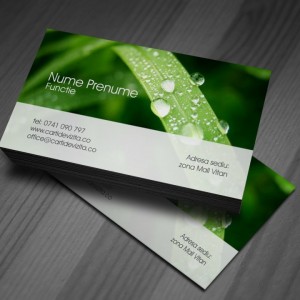 Vor fi la îndemîna clienţilor ori de cîte ori vor avea nevoie
Planul operațional
Procesul tehnologic
1)Pregatirea formelor pentru                                                 confecțiile din metal
2)Pregatirea materiei prime
3)Inițierea procesului de sudare
4)Ajustarea confecțiilor                                                             conform formelor stabilite
5) Răcirea și șlefuirea confecțiilor
6) Vopsirea confecțiilor
7) Depozitarea confecțiilor din metal
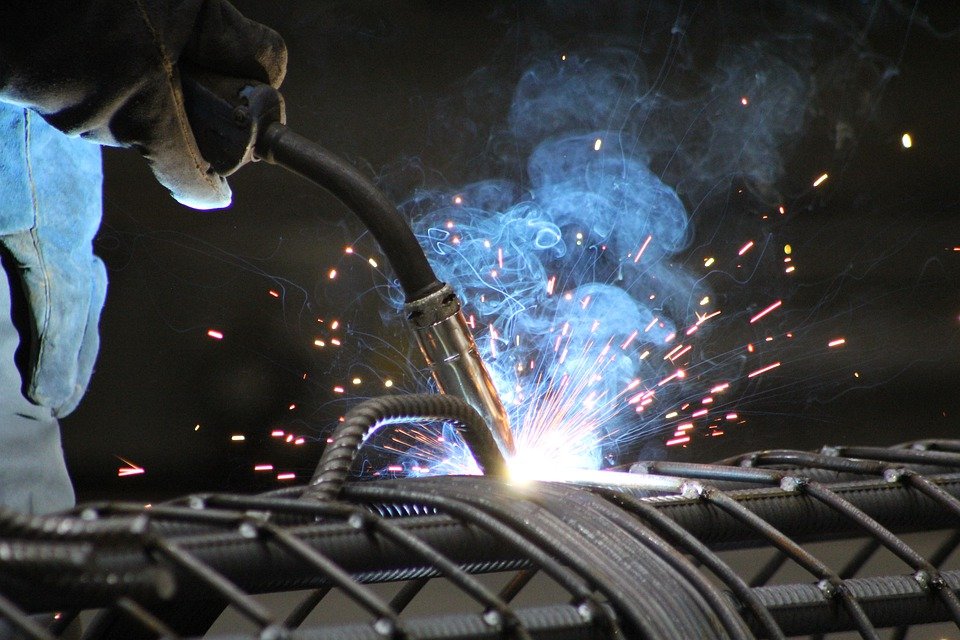 Planul operațional
Camera 1 
pentru sudare
Camera 2
pentru sudare
Camera 3
pentru sudare
Intrare
Ieșire
Intrare
Ieșire
Camera                        pentru vopsire
Locul de muncă al administrator
Depozit
Vestiar
Resursele necesare
In cadrul intreprinderii vor activa 4 persoane, antreprenorul si 3 muncitori calificati.
Antreprenorul va conduce intreprinderea, el va fi preocupat de asigurarea cu materiale  necesare, materie prima si transportul acesteia, deservirea  clientilor si de evidenta contabila
 Produsele vor fi confectionate de 3 muncitor calificati cu o categorie inalta de sudare si prelucrare a metalului.
Resursele necesare
Sursele financiare si destinatia lor

Pentru realizarea obiectivului propus necesita o investitie de 80000 lei din care:

 30000 lei-capital propriu

 50000 lei –credit bancar cu termen de 3 ani si rata anuala a dobinzii de 15%.

Tot utilajul va fi cumparat de la magazinul Volta www.volta.md.
Mulțumesc pentru atenție